Projects Inc. is an engineering firm with approx.. 500 engineers in different specialties. New employees are hired by the personnel manager based on data in an application form and evaluations collected from other managers who interview the job candidates. Prospective employees may apply at any time. Engineering managers notify the personnel manager when a job opens and list the characteristics necessary to be eligible for the job. The personnel manager compares the qualifications of the available pool of applicants with the characteristics of an open job and then schedules interviews between the manager in charge of the open position and the three best candidates from the pool. After receiving evaluations on each interview from manager, the personnel manager makes the hiring decision based upon the evaluations and applications of the candidates and the characteristics of the job, and then notifies the interviewees and the manager about the decision. Applications of rejected applicants are retained for one year, after which time the application is purged. When hired, a new engineer completes a nondisclosure agreement, which is filed with other information about the employee.
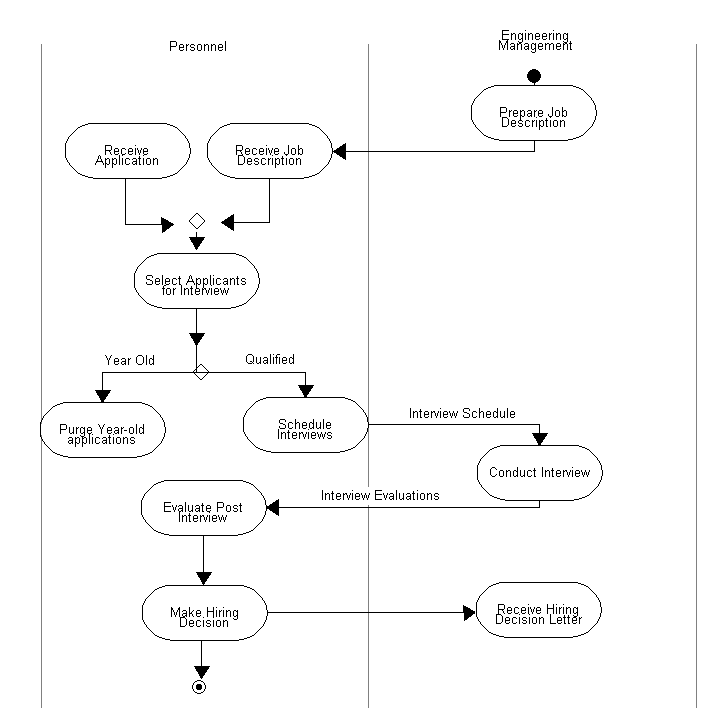